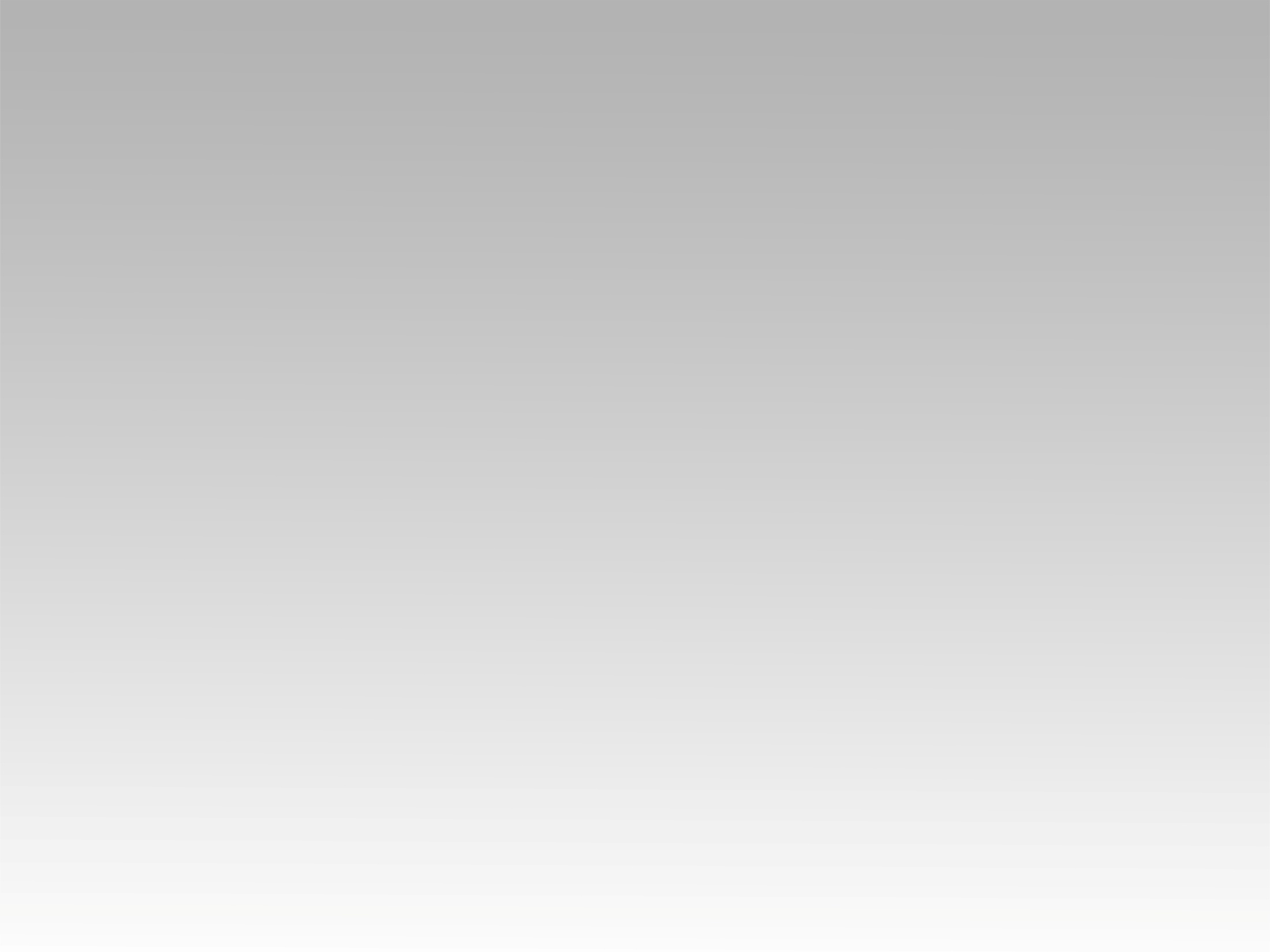 تـرنيــمة
من بين لغات الدنيا
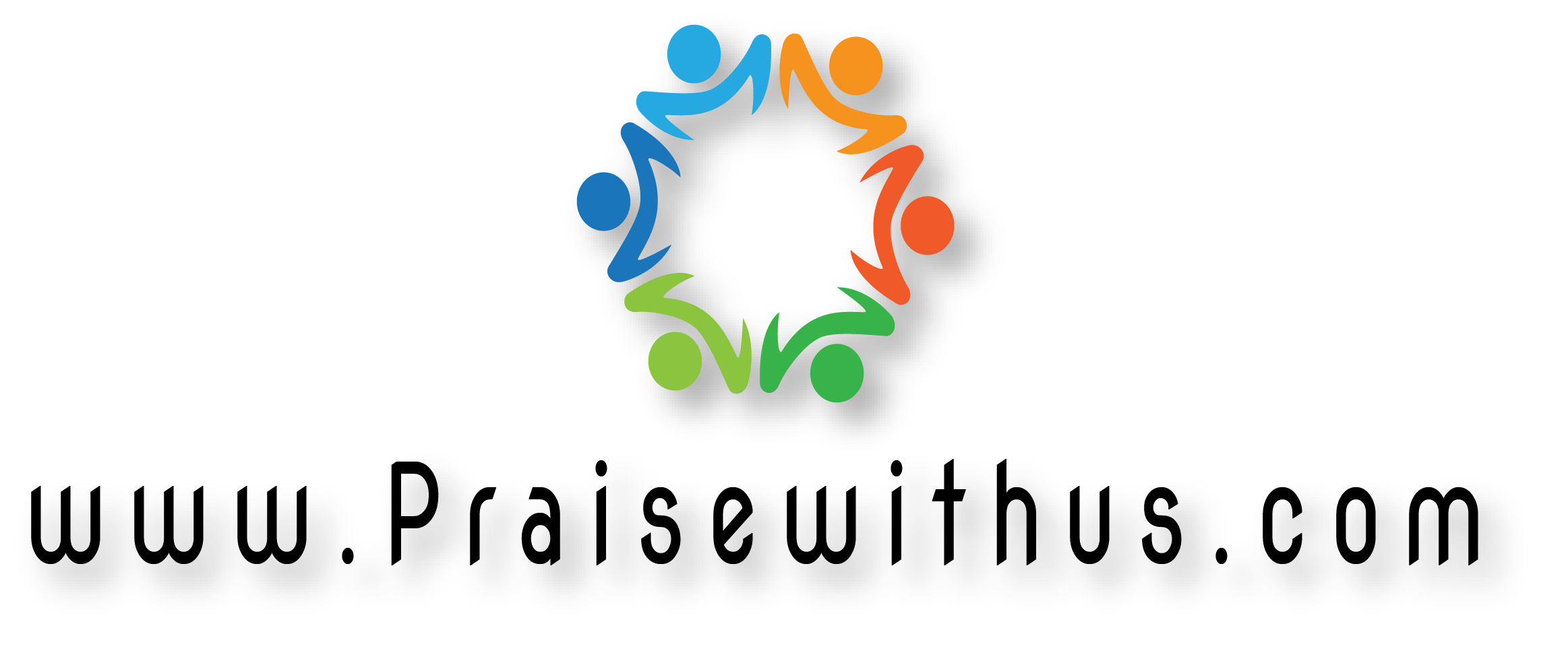 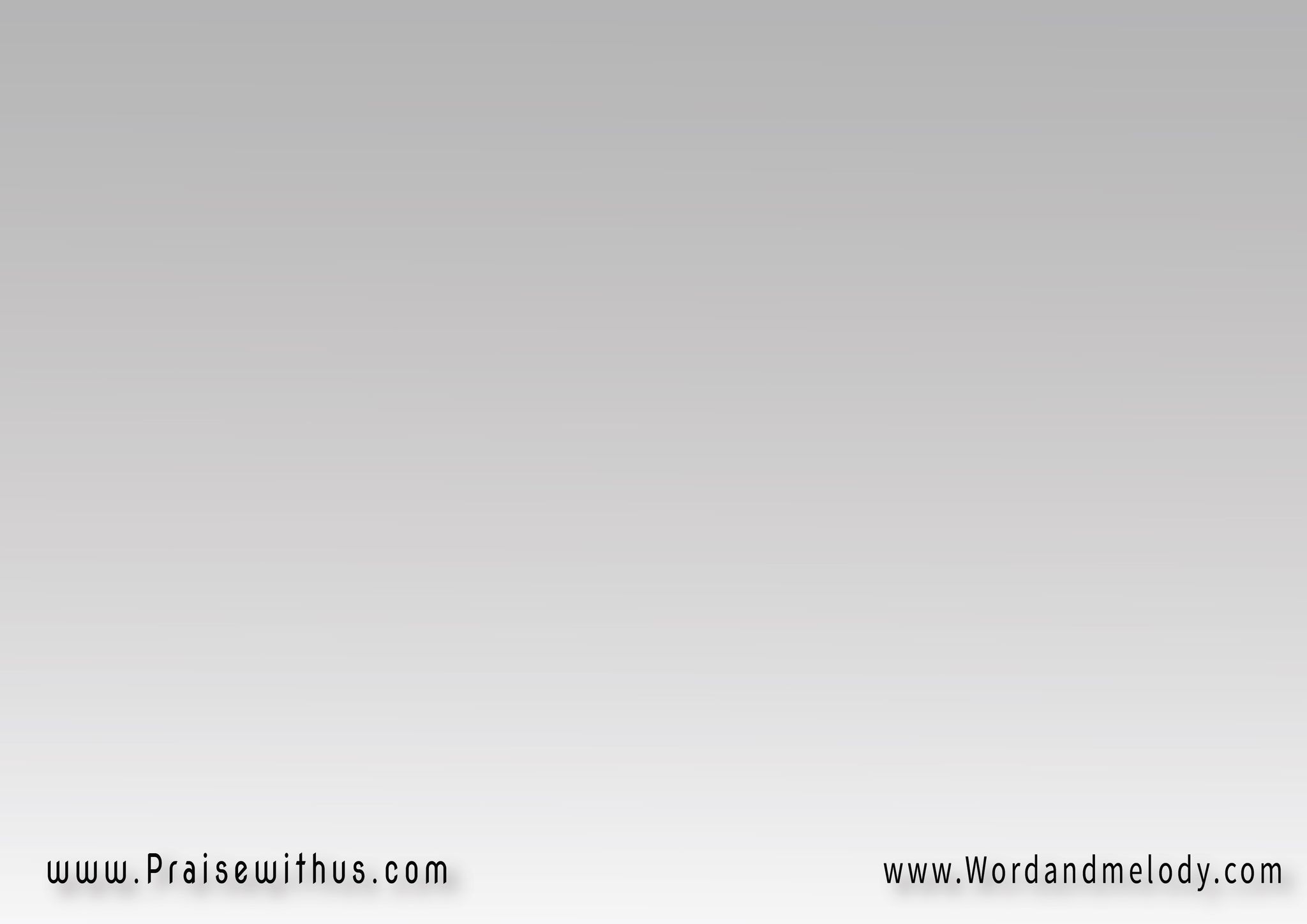 من بين لغات الدنيا 
باكتب لك رساله
توصف مشاعر قلب 
بيحب بصحيح
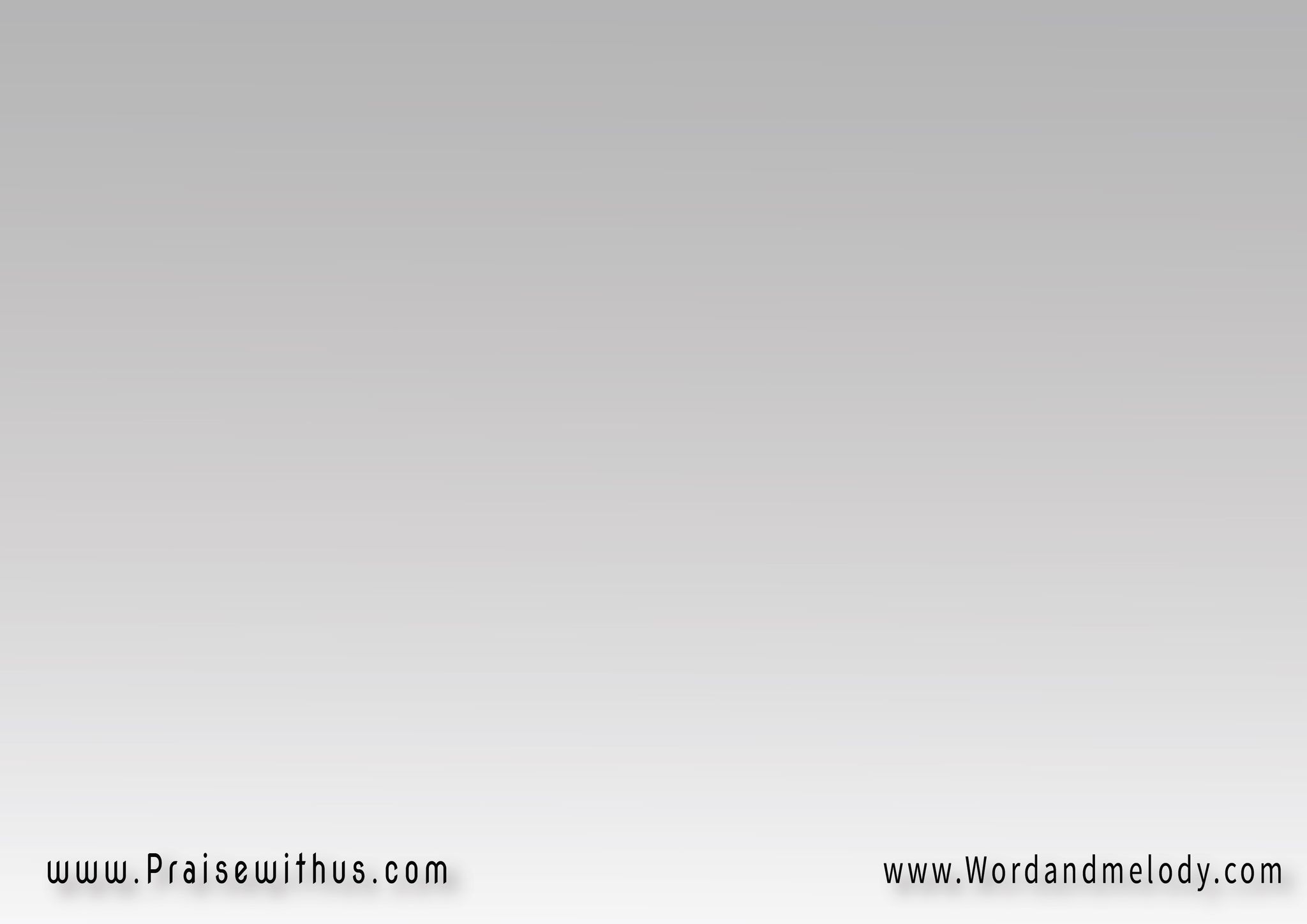 بيقول بأمجد اسم 
رب الكون وأقدم
شكري وحمدي 
وترنيماتي والمديح
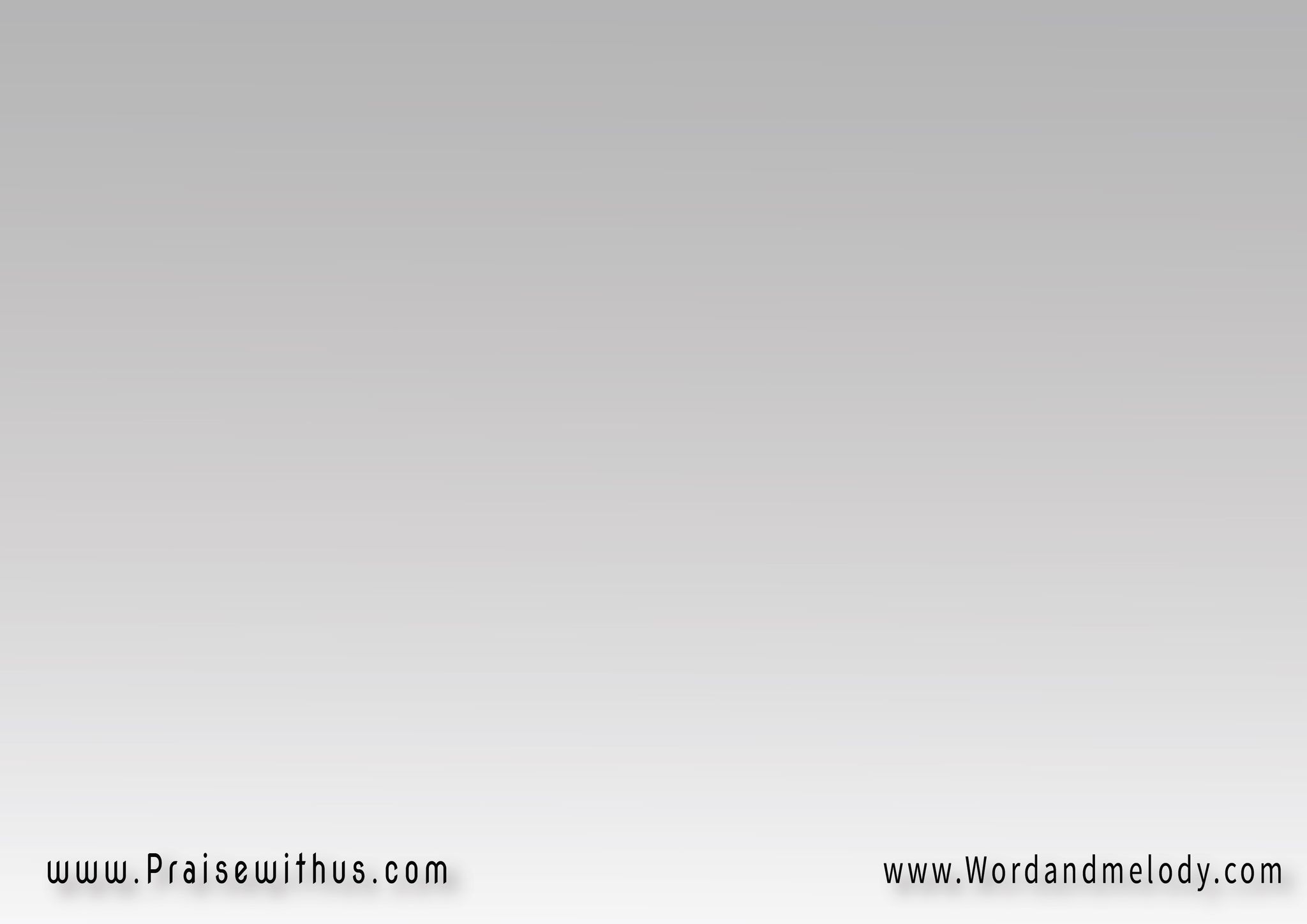 ها أرنم لك ها أغني لك 
هأقدم كل ما عندي
وشوق القلب يهدي 
لك أحلى كلام
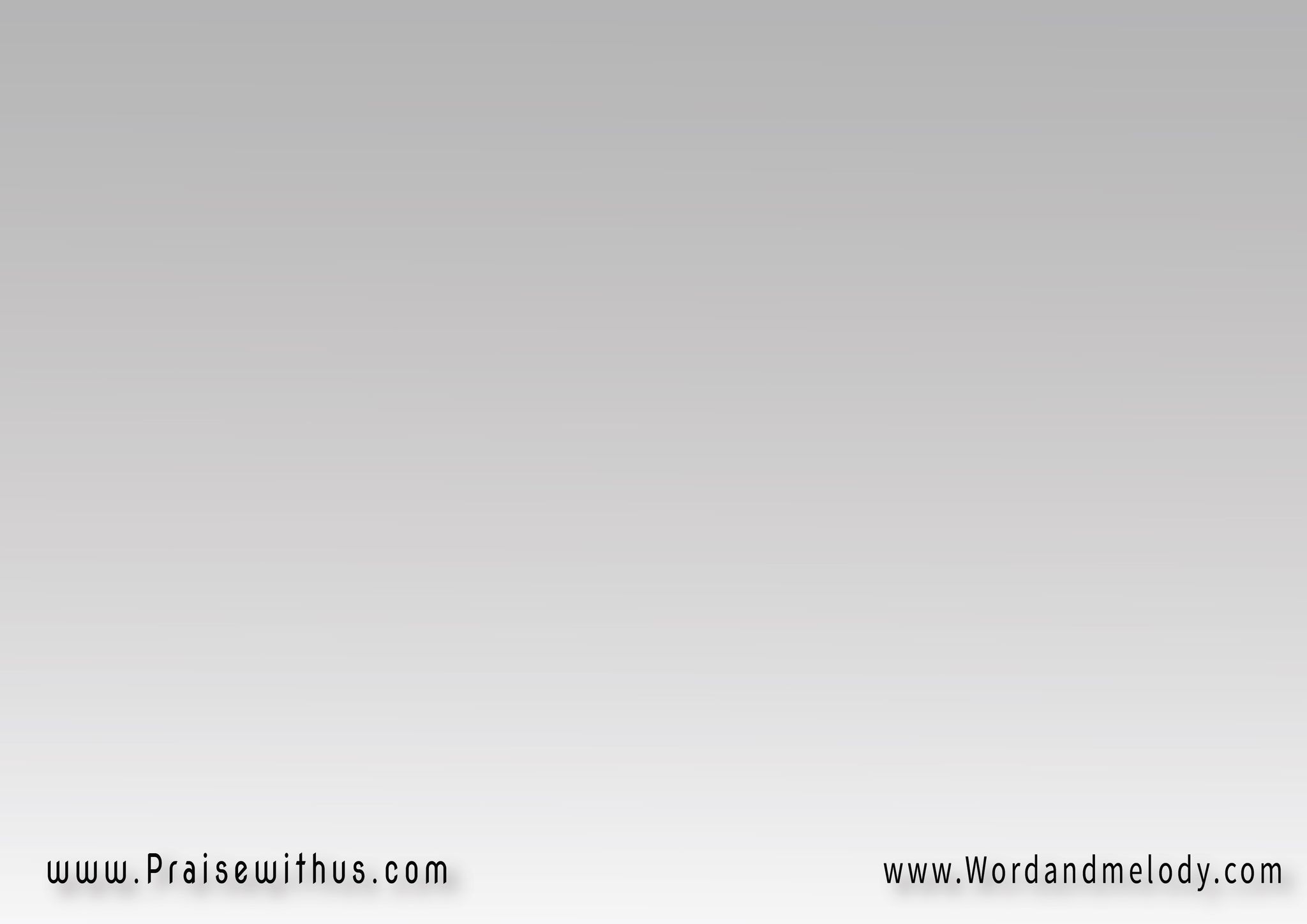 وبرغم كل ظروفي 
هأفضل أقول بحبك
يالي أنت احلامي 
ومنايا والسنين
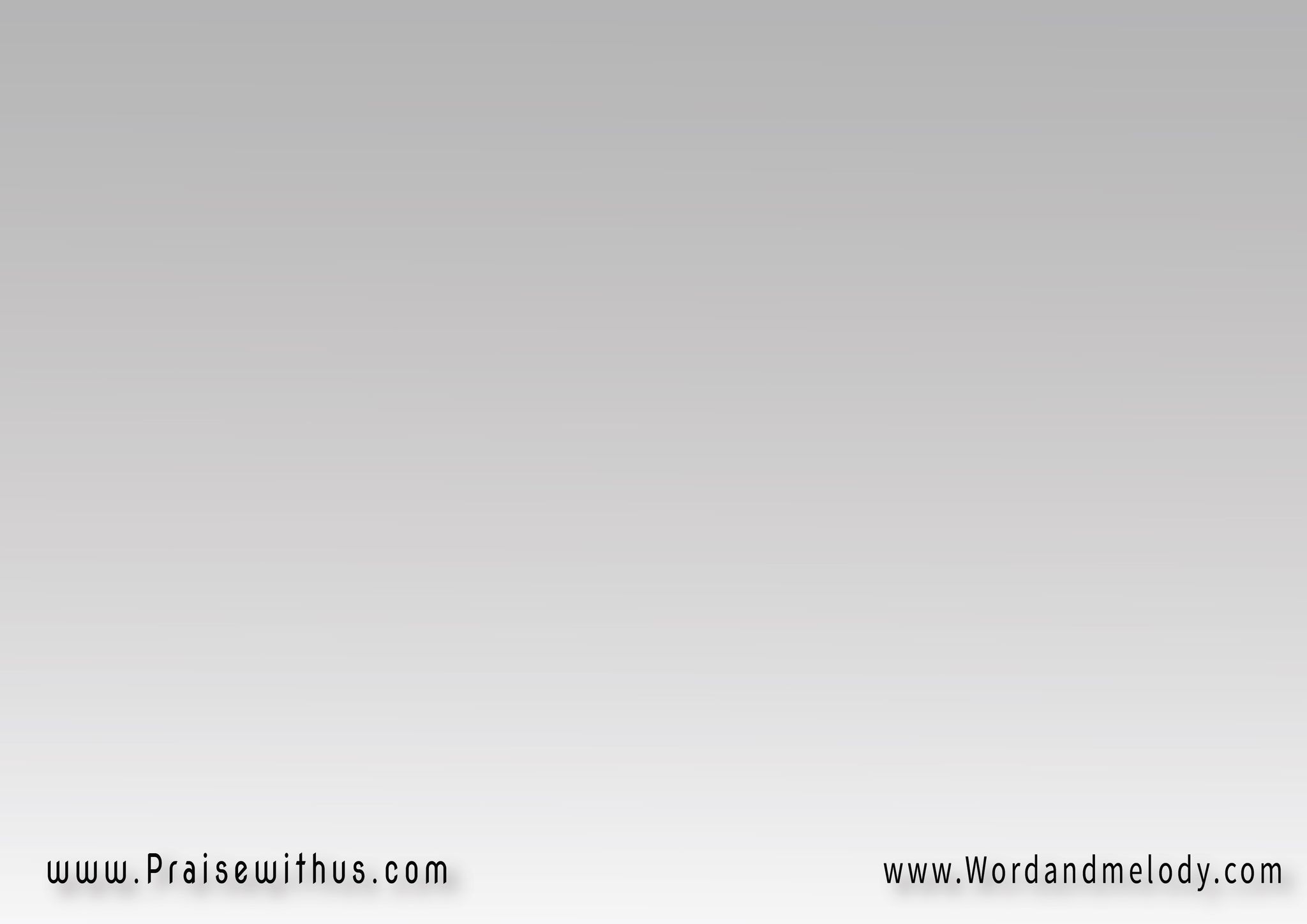 أشواقي ليك بتزيد 
وتكبر كل ثانية
ده أنت المعاني الحلوة والشوق والحنين
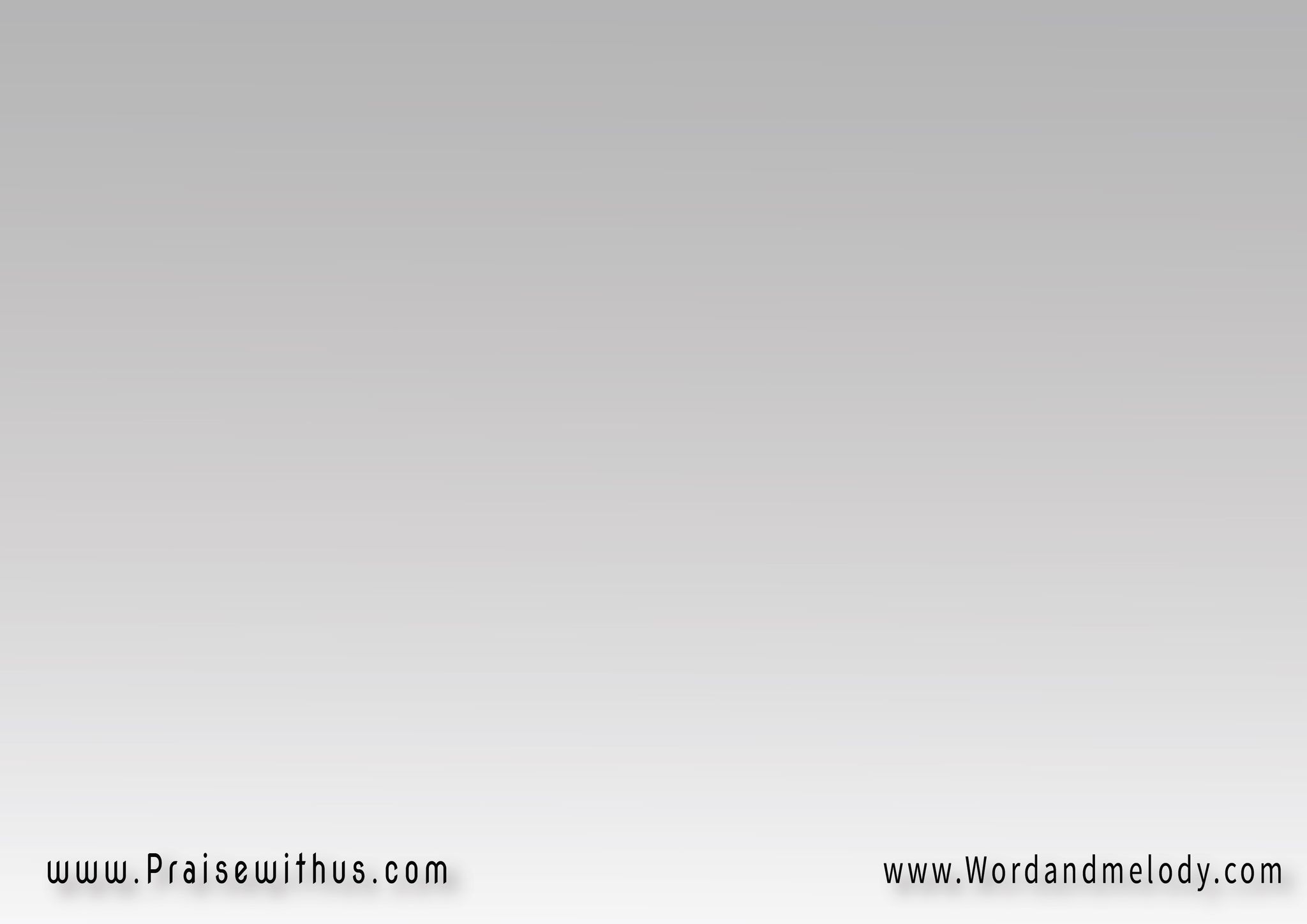 لا هابكي لك ولا اشكي لك كفاية عليا أغني لك
وفرحة قلبي تهدي
 لك الأنغام
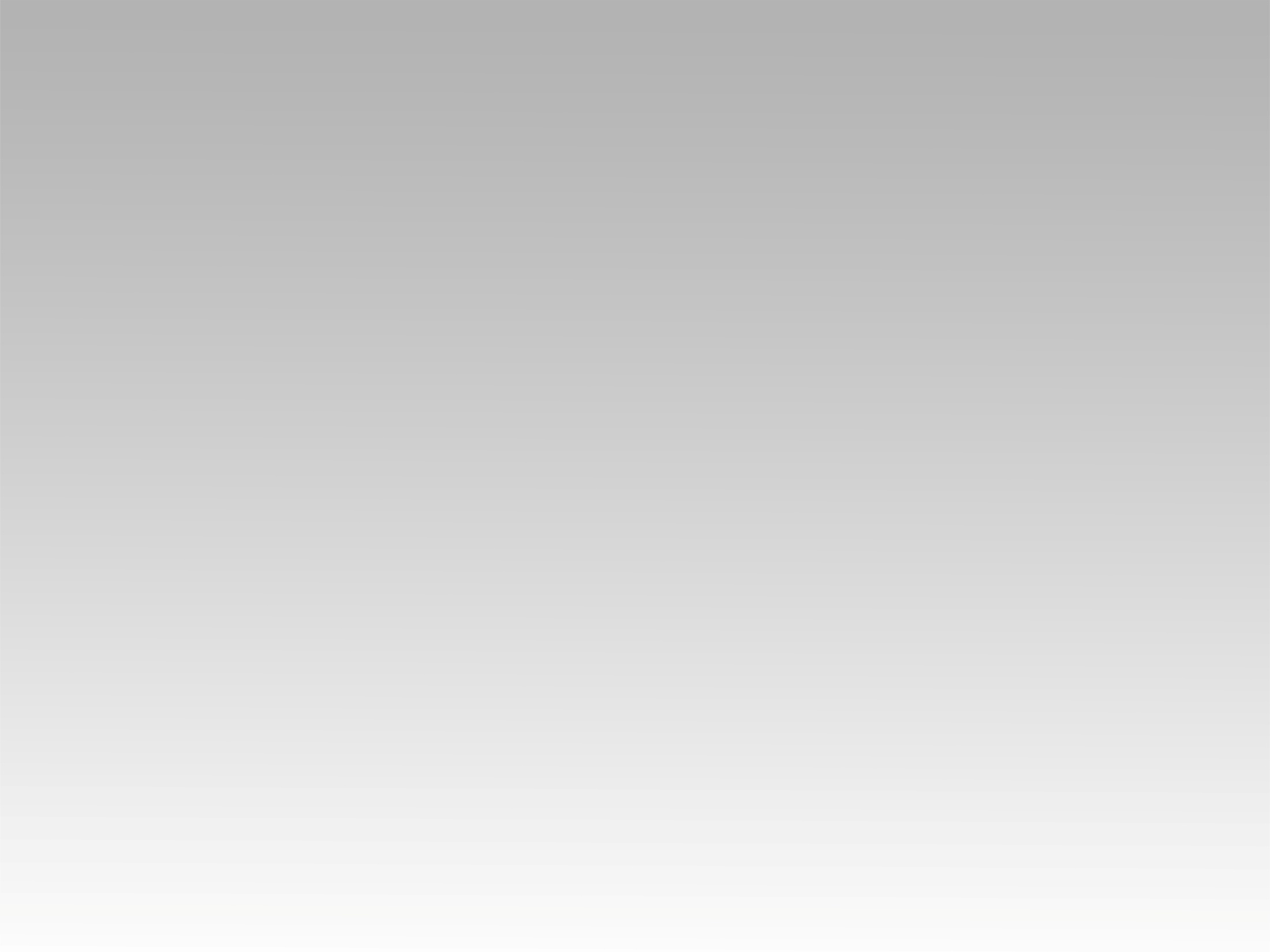 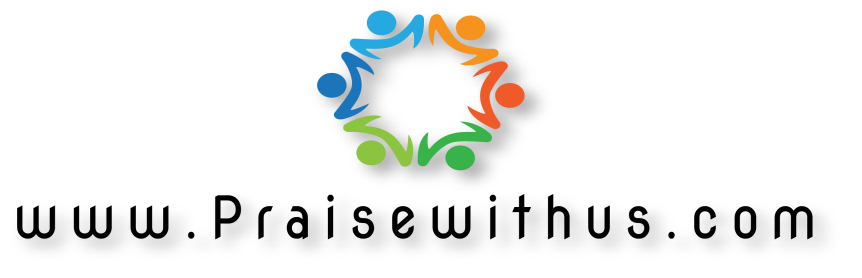